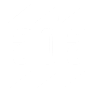 ADA National Network
Americans with Disabilities ActSTATE OF THE SCIENCE
April 13 – 15, 2021
#ADAStateOfScience
Acknowledgements
With special thanks to Kandace L. Fisher – McLean, PhD, HHS
Associate Extension Professor – Architectural Studies

With thanks for support and guidance:

Chuck Graham
Dr Ruth Tofle
Dr Steve Jeanetta
Jim DeJong
Julie Brinkhoff
The Status of the Americans With Disabilities Act in Local Governments
Presenter
Richard Sternadori
What Did We Want To Know?
To what extent are City and County governmental jurisdictions in our region applying the ADA Title II regulations and related provisions? 

Understand the effect of a specific set of seven public resources – community capitals - on facilitating accessible and liveable communities for persons with disabilities. Our four central objectives are:

How can we improve our delivery of ADA Center services in our region?  

(2) What is the impact of rural vs urban demographics in local government’s endorsement and application of the ADA Title II regulations? 

(3) How can the ADA responsiveness of a jurisdictional government affect the ‘livability’ of the community?

 (4) How can the findings inform the direction, topics and content of the educational modules offered annually at our National ADA Symposium?
[Speaker Notes: Develop and test an information, outreach, and support framework for individuals and families to plan for integrated employment.]
Methods
Mixed-method survey electronically distributed as a pilot study to registered ADA Coordinators n=7. After revisions, electronically distributed by each state’s Leagues of Cities and Associations of Counties and Risk Management (NIRMA) directly to their respective registered members. 
28 items with subcomponents for a total of 51 items.
Pre-survey advertising by agencies in e-zines, online, direct email. 
Recruitment initiated by email describing the study and an invitation to participate. 
Link to Qualtrics in the recruitment.
Follow up weekly reminders 

Qualtrics survey distributed to 3,021 jurisdictions and 387 (12.8%) jurisdictions responded. Based on population size, responses are.
Research Framework
Community development model. Community Capitals Framework (CCF) (2014) Flora, Flora, and (2004) Frey, Flora, Neal, and Jan Floras).

All seven capitals must be measured and integrated to understand the community development effects

We constructed 28 items 23 subcomponents to identify accessibility resources across the seven community capitals. 
natural 
cultural 
human 
social 
political 
financial 
built
The synergetic interaction of the 7 community capitals
We analyzed the promotion of accessible communities toward our four stated goals by combining CCF themes:

Inclusion/influence of disability communities in
Accessibility driven budget strategies
Accessibility driven policy strategies 
Assertive support and resources for ADA coordinators 
Status of self-evaluations and transition plans 

Collaboration with outside entities 
Adoption and enforcement of accessible design documents 
Building plan reviews 
Issuance of building permits 
Compliance of facilities, especially recreation. 
Website Access
Access to Title III goods and services
Community Capital Framework Rationale
Community Capital Framework
Findings
Focus on enhancing CCF constructs for cultural, political, social, built, financial and human capitals. 

78% self-identify as rural. Majority report insufficient allocation/focus of financial and or staff resources to prioritize ADA or accessibility. 

Access and convenience inform livability: Title III good/services, all recreation. 

Sidewalks; financial assistance and Title II recreation most often cited in narratives as top 3 ways our ADA Center can assist.

SHRM; 
60% ADA Coordinators in HR departments. 
78% dedicate less then 20% of their time toward ADA duties
40% of respondents have 50 or more FTE – 63% of them have no ADA Coordinator
Findings cont.
Small rural jurisdictions under 5000 population
Rural jurisdictions reportedly underserved compared to those within 25 miles of metropolitan centers.
1/5th of respondents reported they had not used GPADA
1/5th of respondents reported they were unaware of GPADA 
10% were unsure
GPADA branding when is partnering w/host agencies
Limitations on survey recipient and/or respondent
Title II staff turnover

More than 57% of rural jurisdictions require building permits; nonetheless 52% do not require pre-construction review of plans or construction documents.

Insignificant influence of disability community on governing policy. 
15% - ‘none’
25% - ‘somewhat’ 
12% - ‘very’
6% - ‘extremely’
What Can We Learn From The Findings?
Access now to 3,021 Title II jurisdictions via Leagues of Municipalities, Associations of Counties and Risk underwriters. 
Conference presentations
Vendor participation
Increased visibility as a result of the survey
Enhanced rural capacity building, outreach and education.
Expansion of ADA Coordinator education rurally for communities with more than 50 FTE
Proactive and audience/topic specific targeted trainings that do not rely on a request.
Critical alliance with the International Code Council.
Refocus on education and certification of building inspection staff on accessible design.
ADA Symposium offerings
Potential ACTCP ADA Coordinator education and examinations based on Building Code.
What Can We Learn From The Findings? Cont.
GPADA branding when is partnering w/host agencies

Robust focus on education is needed for web-master organizations or jurisdictions to ensure web-access

Sidewalk funding continuously cited in qualitative responses.

Grant funding for Self-Evaluations in qualitative responses

Several themes regarding education elected officials in narratives

Access to recreation not convenient across one third of rural responses, and continuously mentioned in narratives. 

Distributing and presenting these data back to the 3,000 plus jurisdictions registered with the distribution agencies is underway.
Limitations/Strengths - 1
Exchanged respondent confidence in Great Plains ADA Center for lack of control over recipients registered as the  members of distribution agencies. Very broad variety of job titles throughout registered jurisdictions.

Nebraska was originally surveyed before the current grant with Survey Monkey and no framework.  The decision to re-survey with Qualtrics occurred in year 4.

Based on a review of the pilot, 3 items in the Kansas survey were altered for Iowa, Nebraska and Missouri. Kansas should have been re-surveyed.

During the 5-year study:
University and College undertook significant changes
Pandemic affected jurisdictions and distribution agencies
GPADA Director retired.
Co-Director passed away. 
Analyst replaced in year three. 
Chair and Dean of college both retired.
Limitations/Strengths - 2
Partnerships with City Leagues and Association of Counties – and their 3,021 members - more vigorous.

Much clearer micro and meta understanding of regional needs and current status. 

Clearly focused GPADA directions for educational topics, knowledge translation (KT), capacity building and targeted outreach. Specifically for communities farther that 25 miles from metro centers and interstates. 

Training and education were consistently mentioned throughout qualitative responses

The inferences and trends can be reviewed and extrapolated across the 10 Centers. Findings of the other center’s research can be compared to our own for patterns, substantiation or variance.
Project Partners
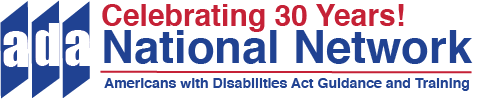 www.adata.org | 1-800-949-4232